Inžinerija ir konstravimas
Tikslas:
Sukonstruoti mašiną, kurios suktųsi ratai ir pervežtų krovinį draugui.




Zita Skliutienė IKIMOKYKLINIO UGDYMO mokytoja (auklėtoja)
Varėnos „pasakoS“ VAIKŲ  Lopšelis – darželis 2020m.
Pasiruošiame priemones
Konstruojame ratus
Tęsiame mašinos konstravimo darbus
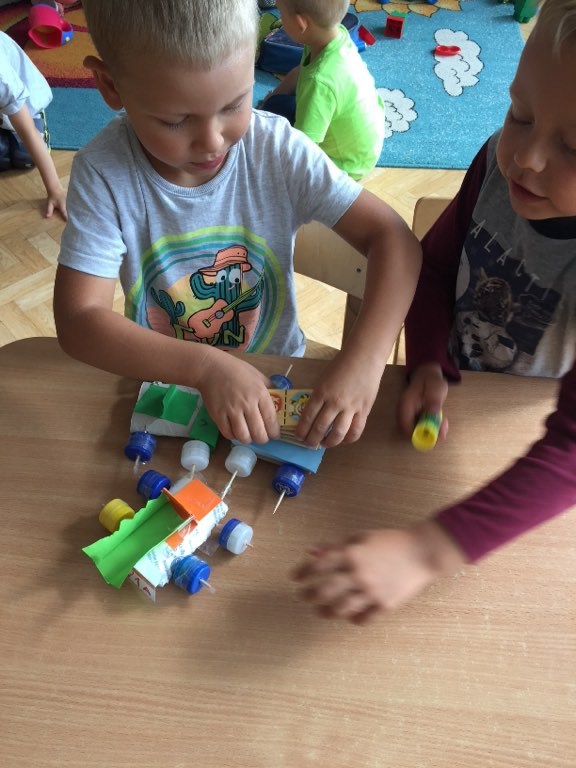 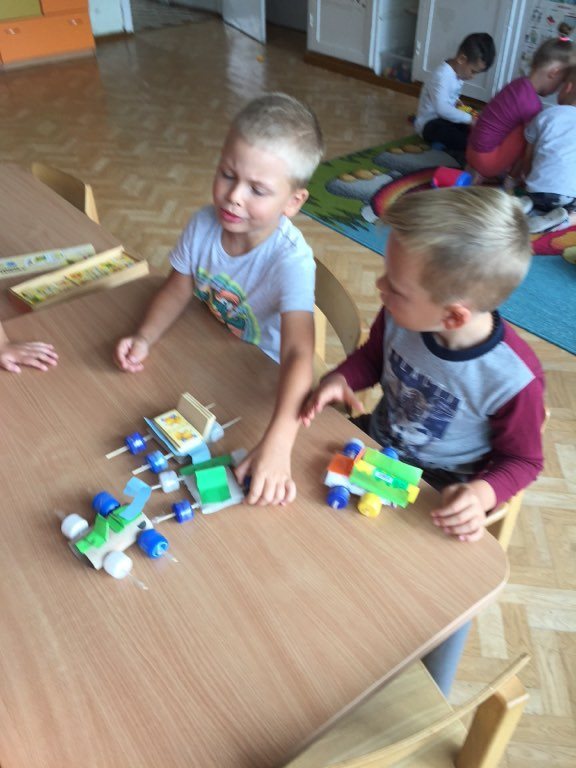 Pervežame draugui krovinį
Plėtojame veiklą ir kartojame saugų eismą
Nauda vaikui
Plėtos erdvės suvokimą
Konstravimo, komunikavimo bei bendradarbiavimo įgūdžius
AČIŪ UŽ DĖMESĮ!